Речевые игровые приемы и дидактические игры
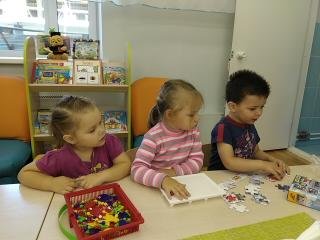 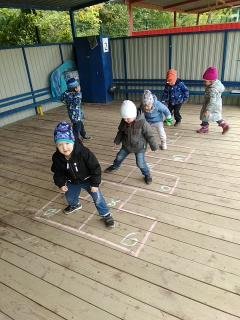 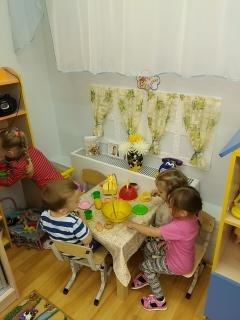 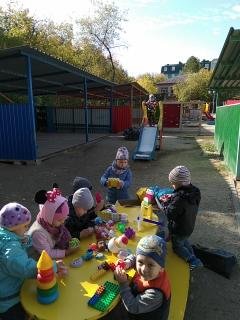 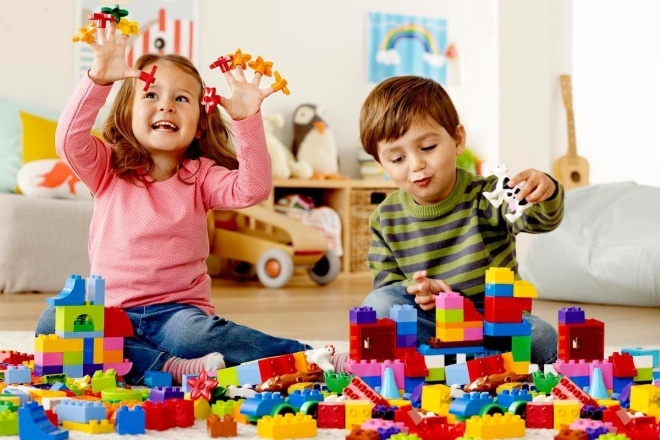 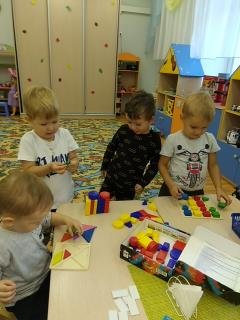 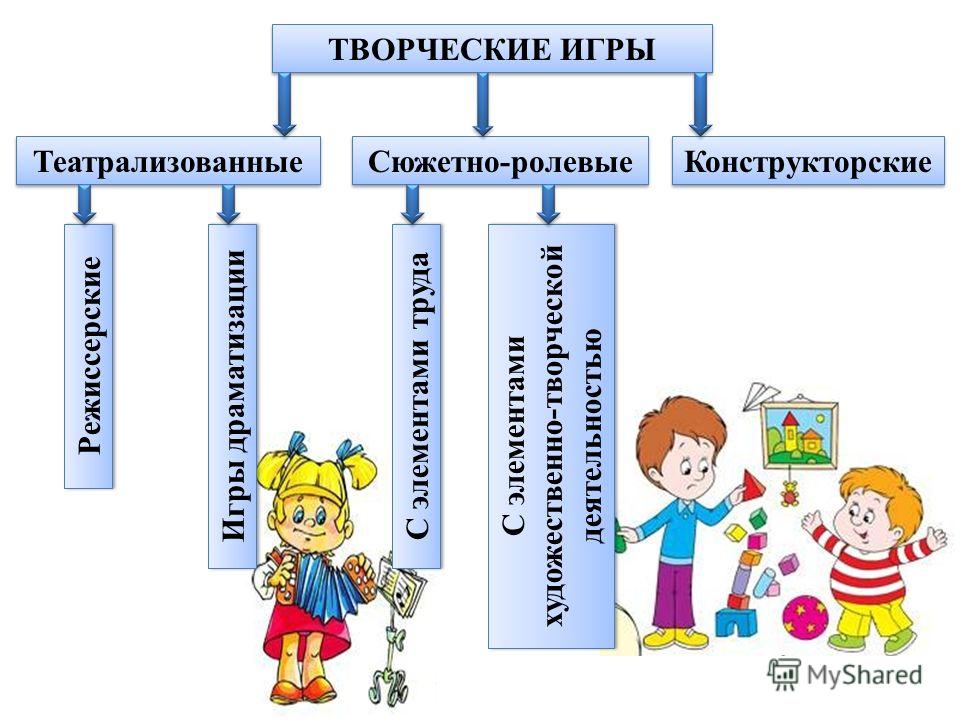 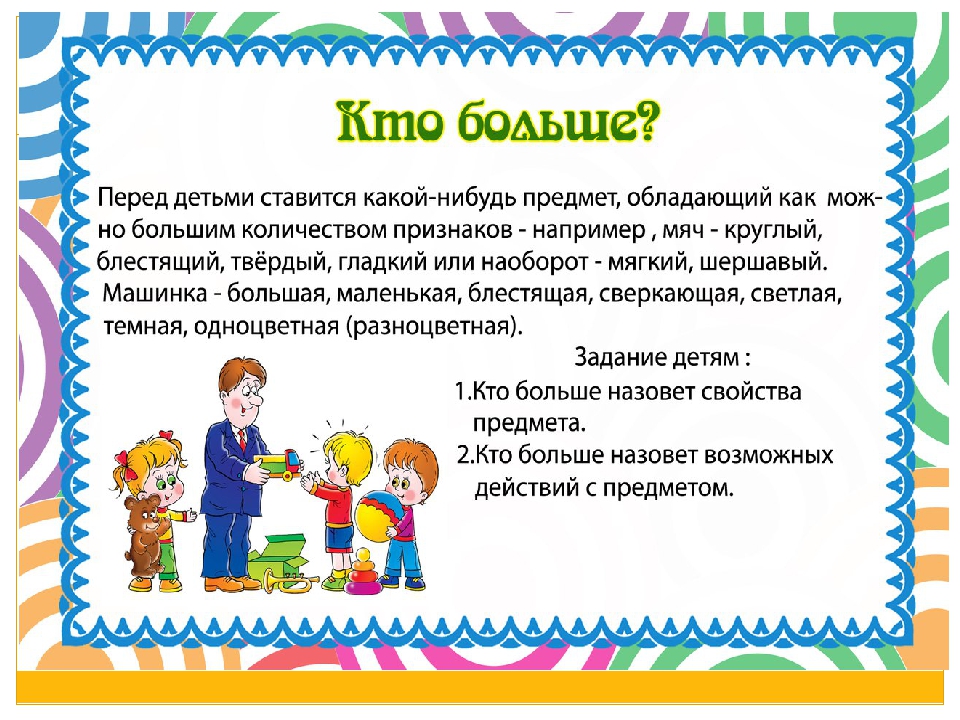 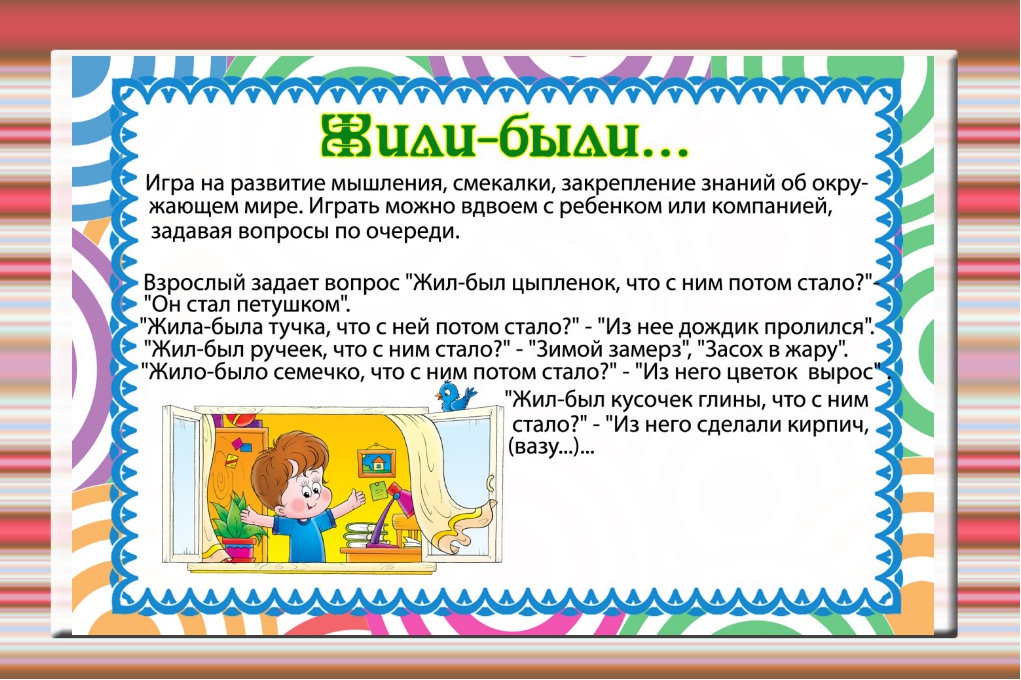 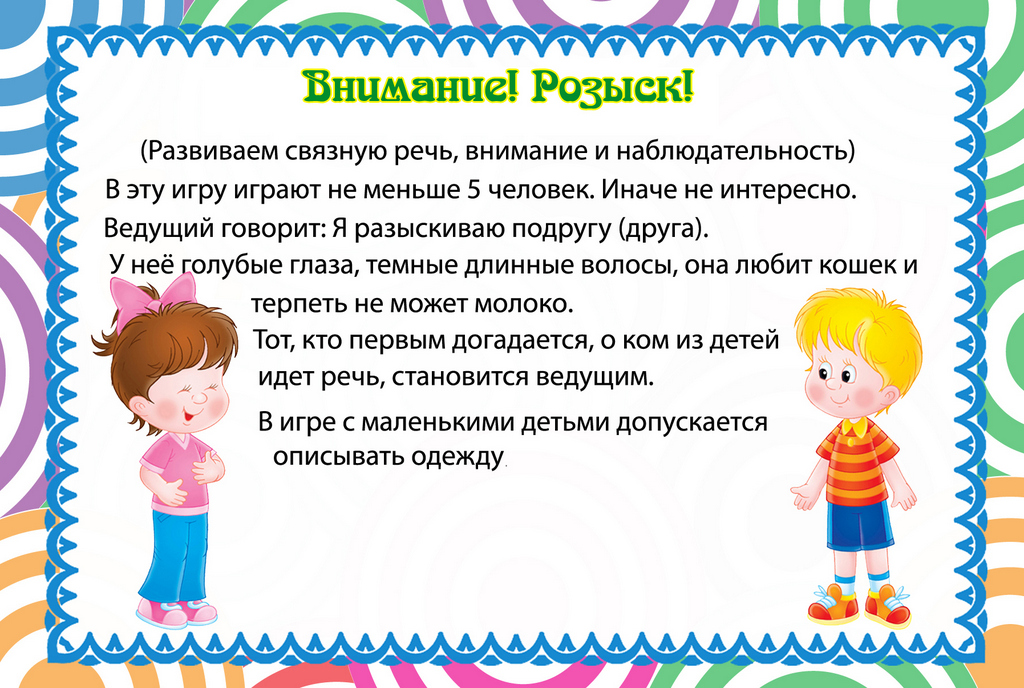 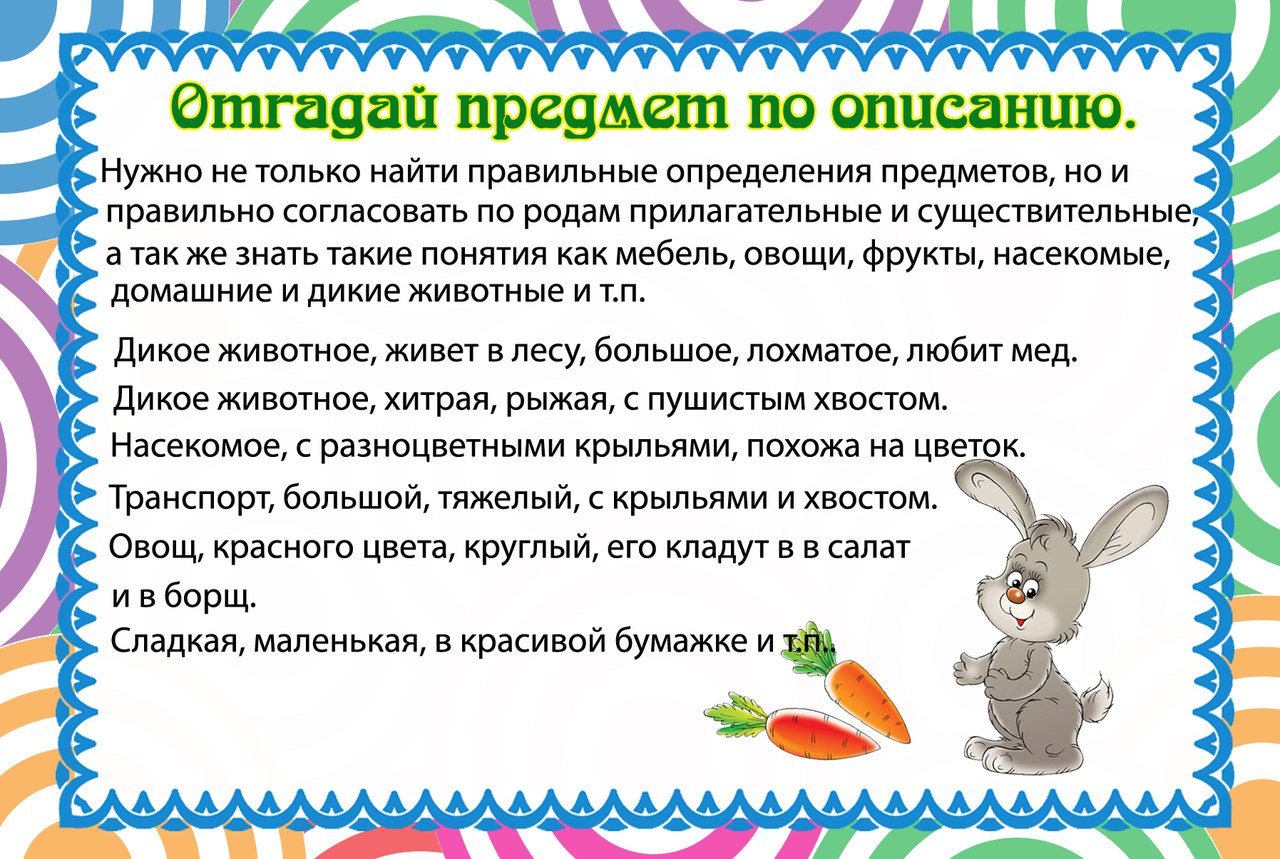 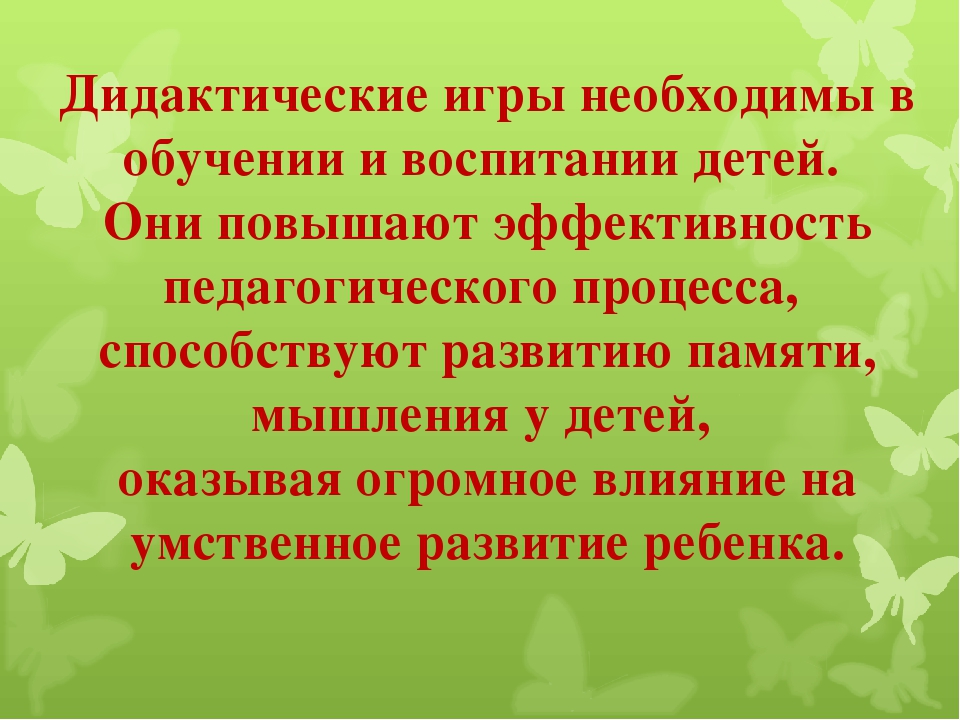 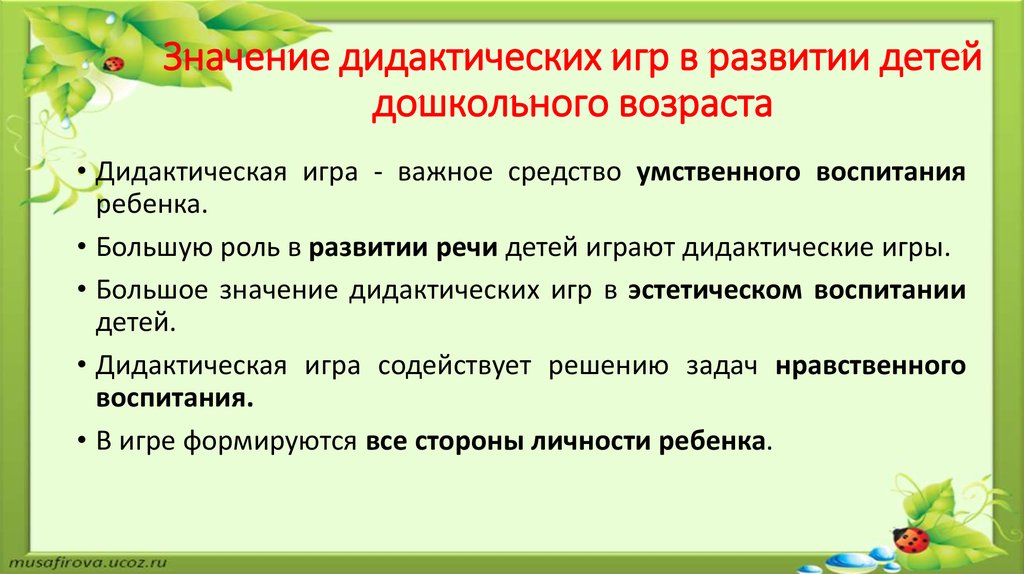 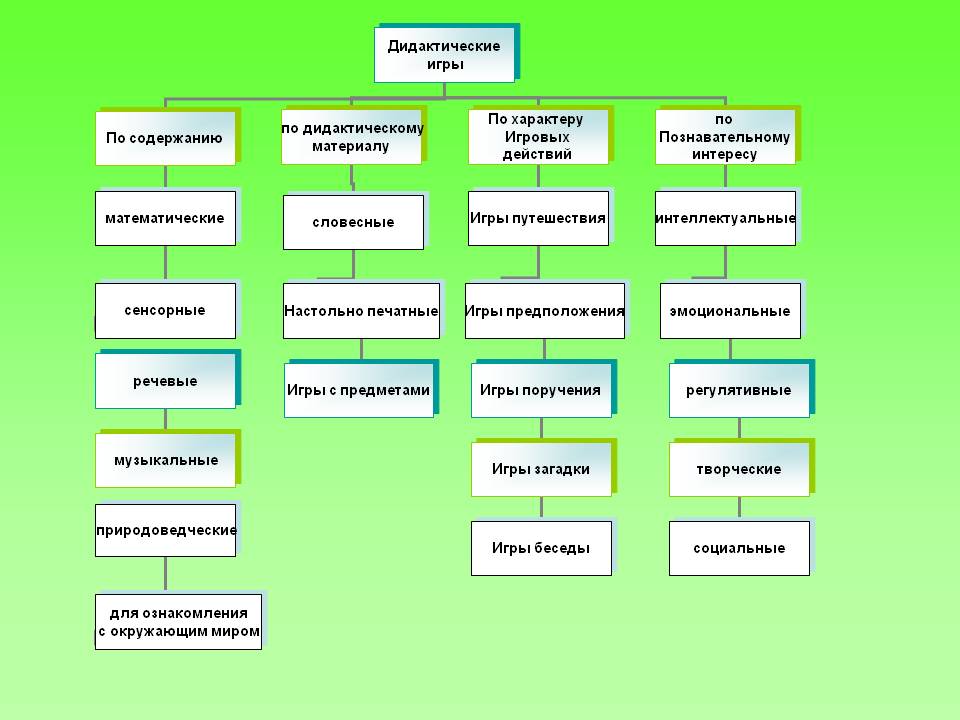 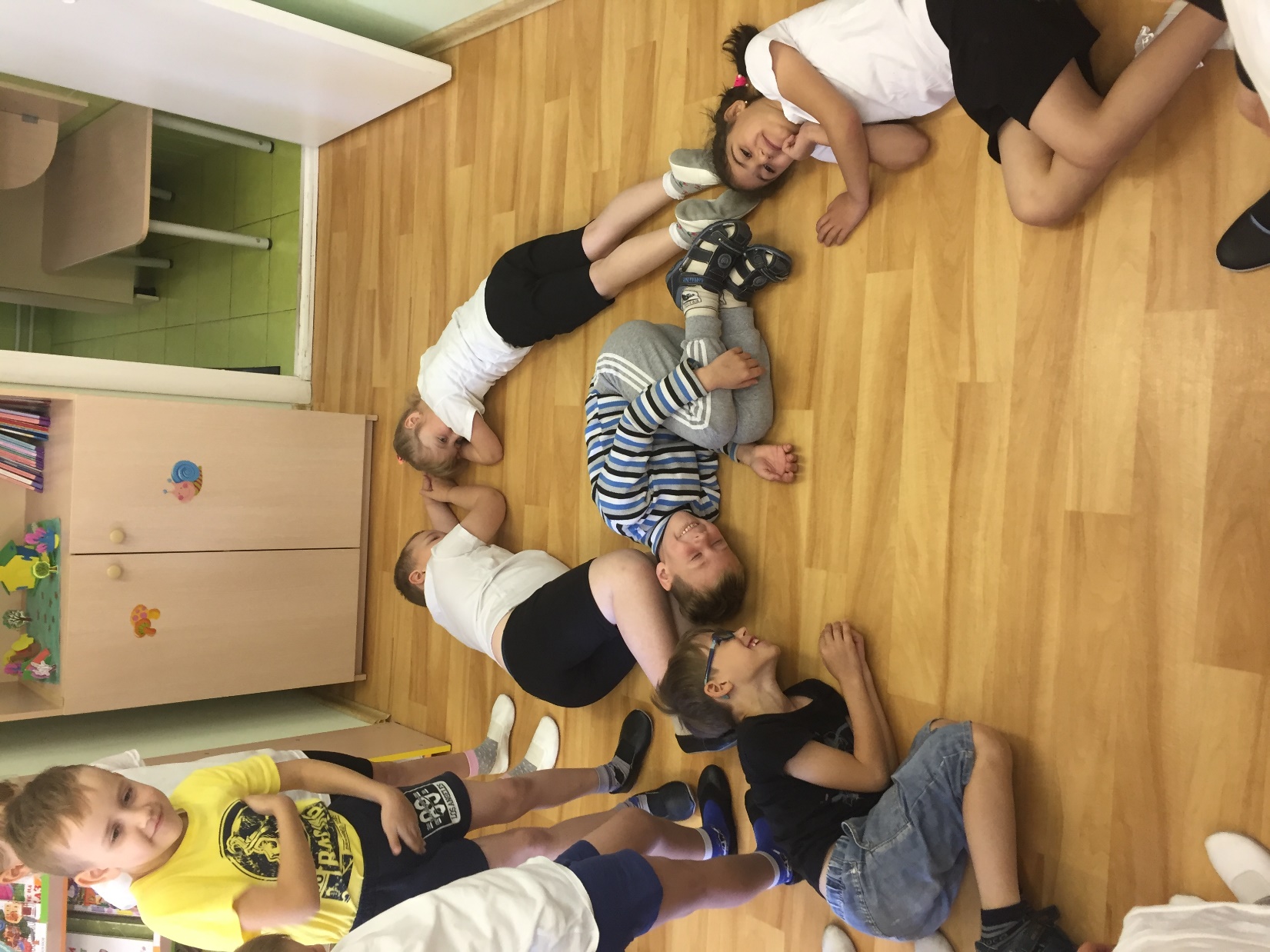 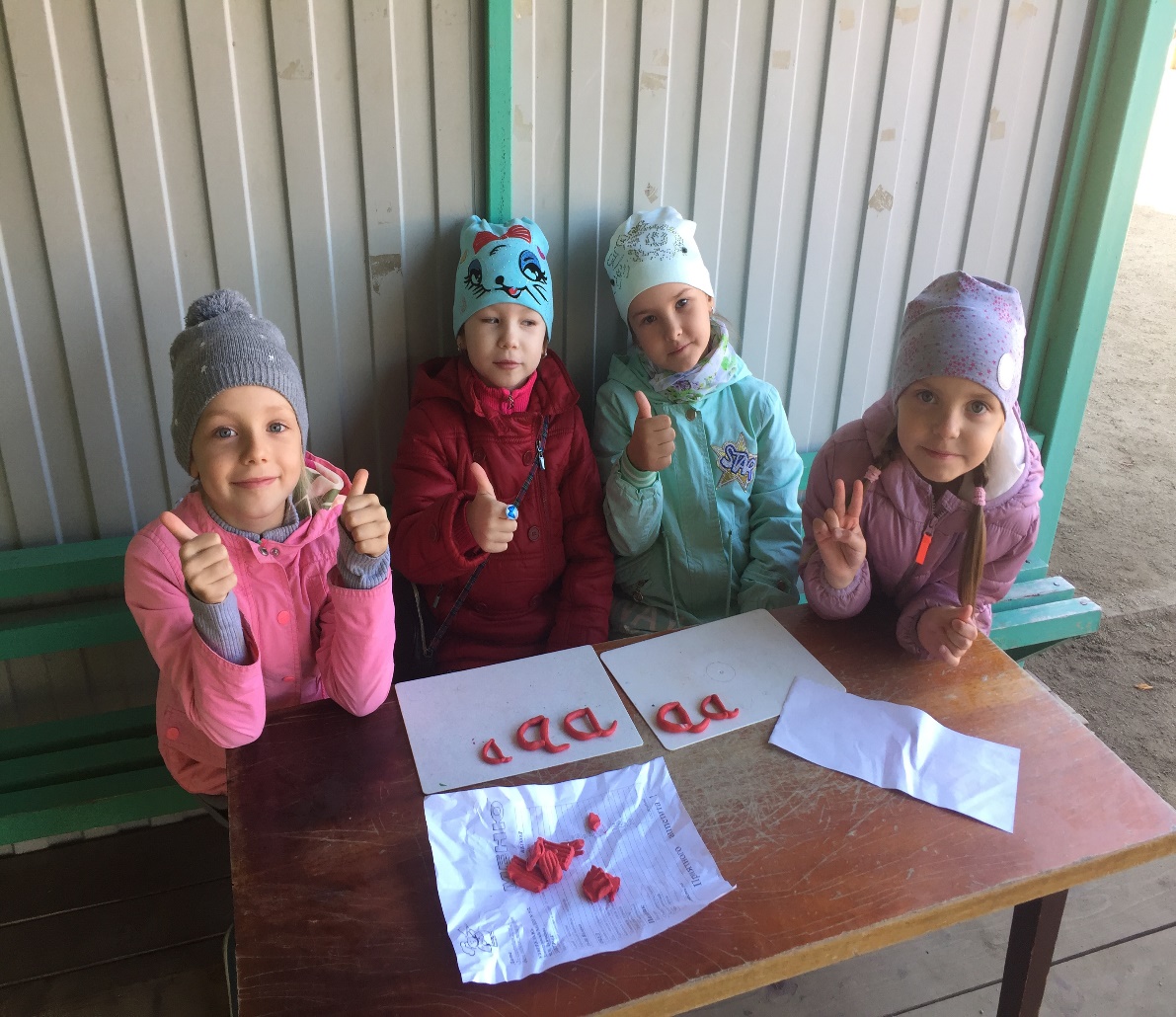 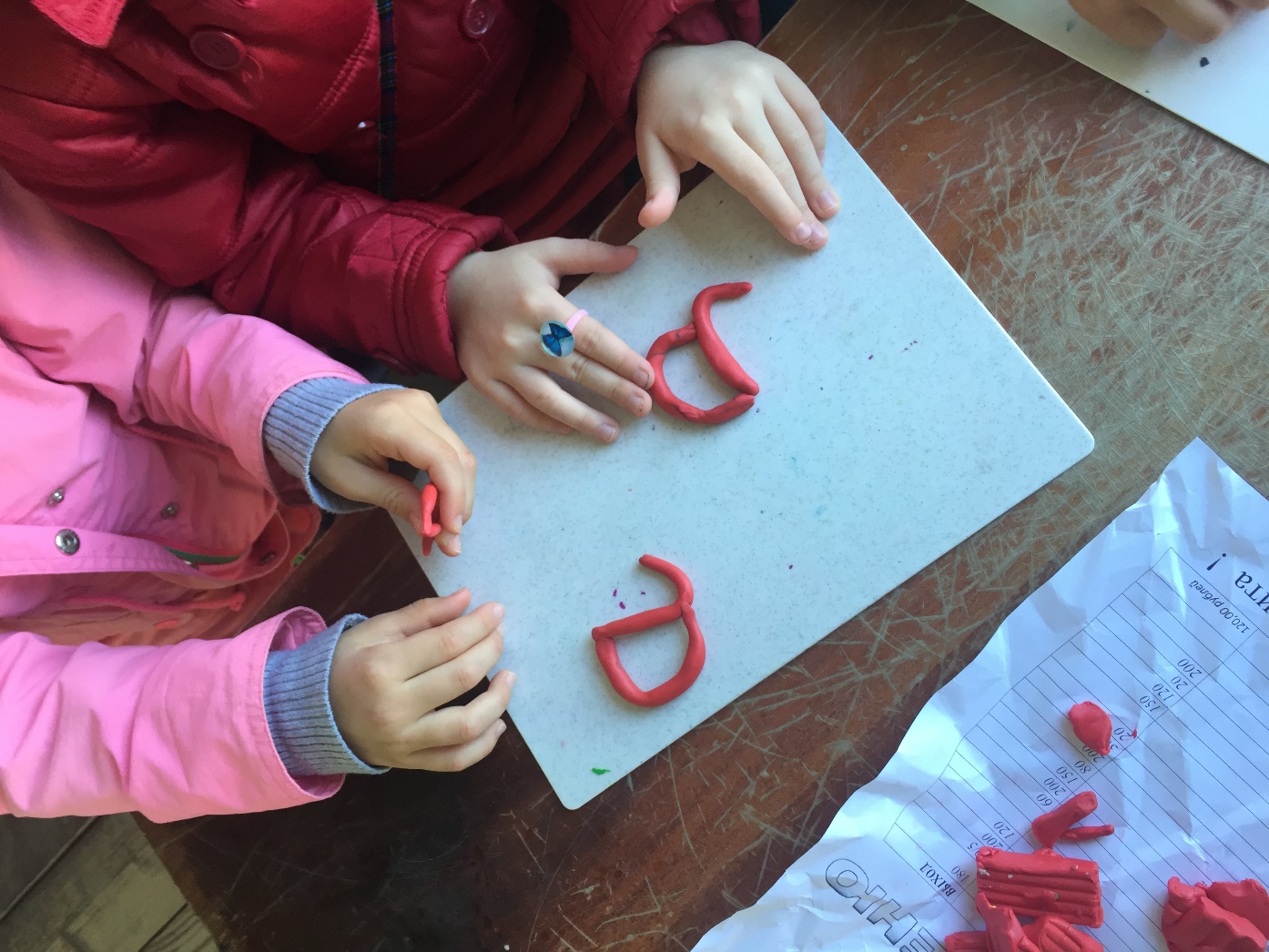 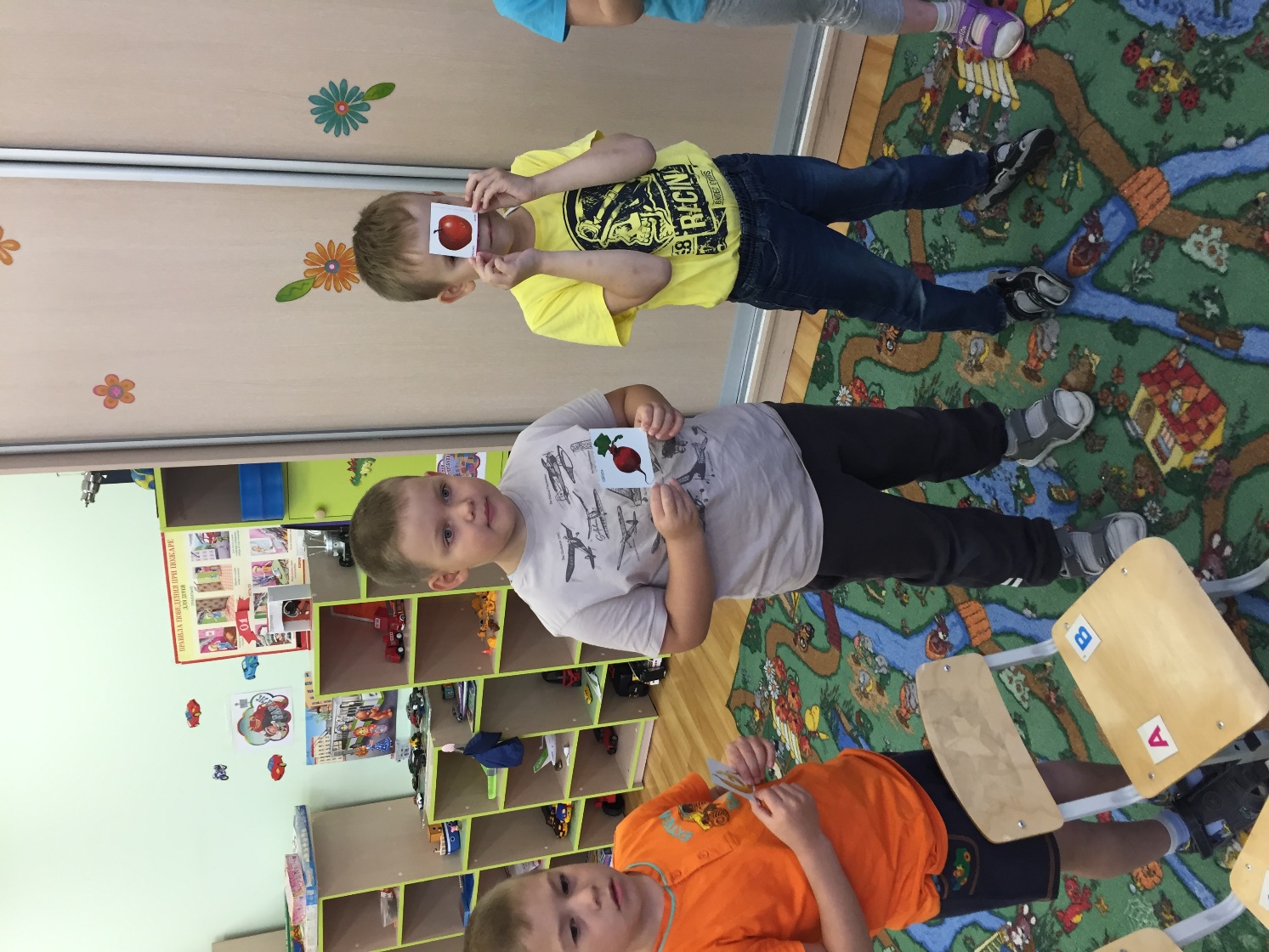 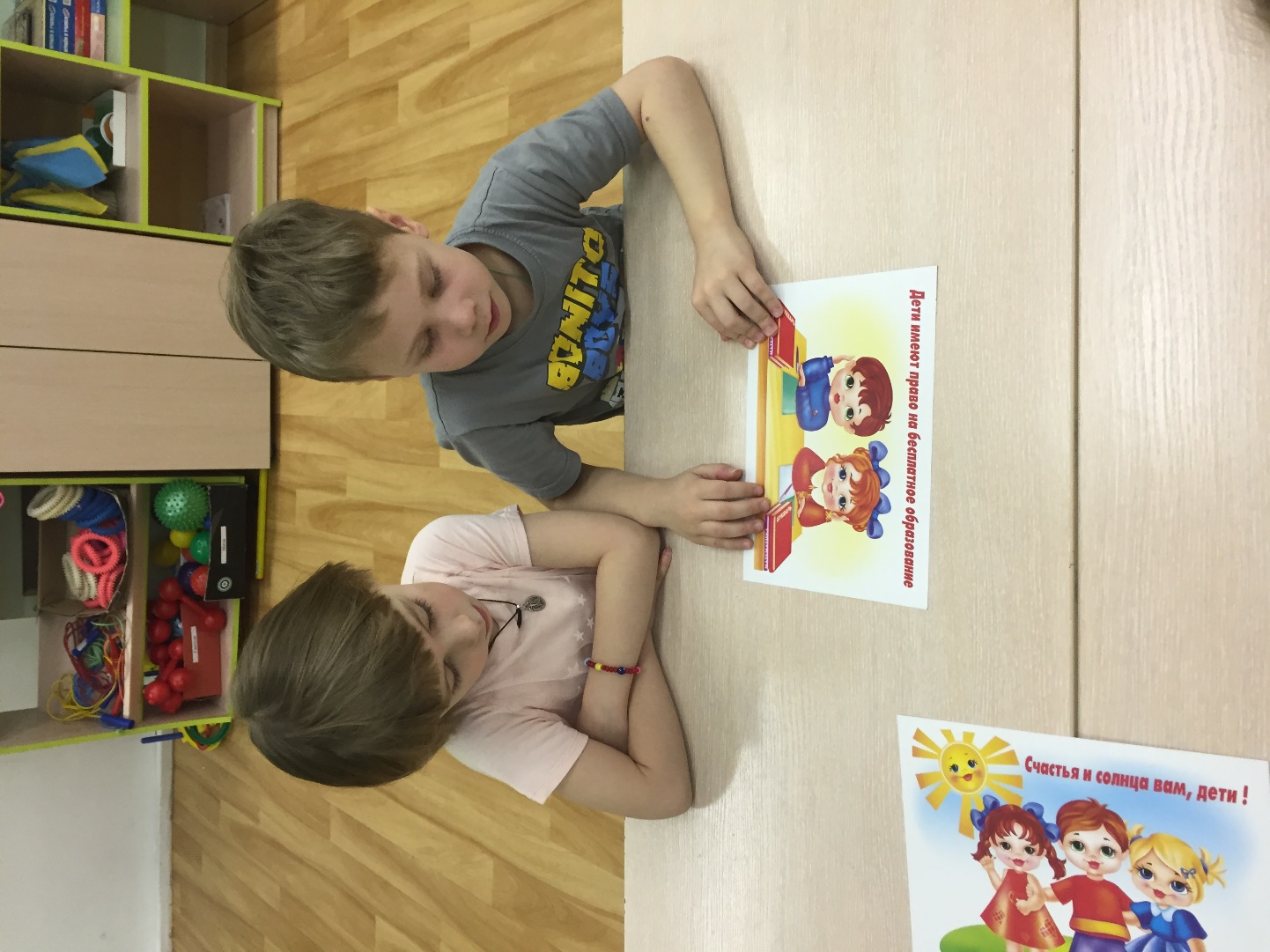 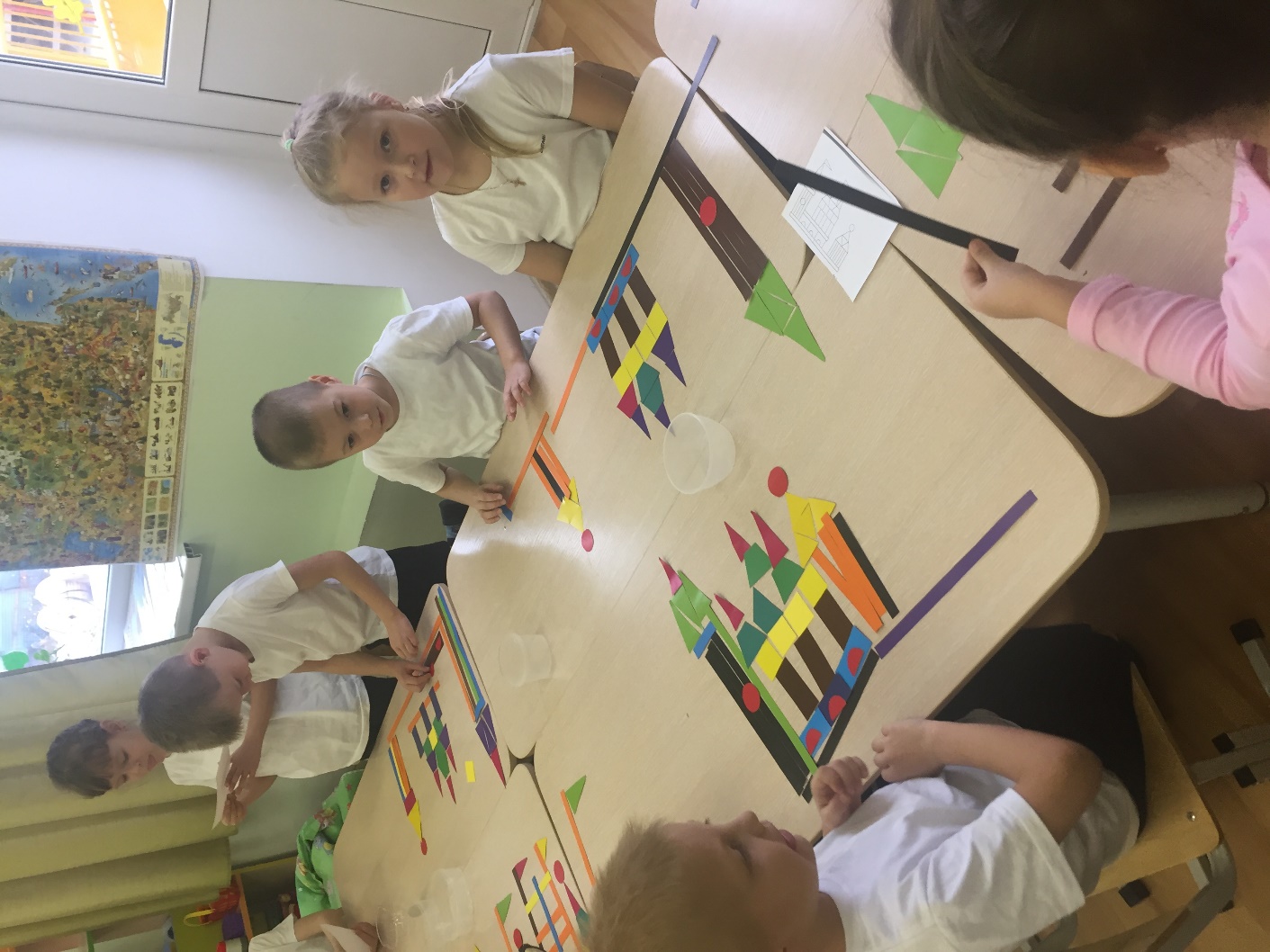 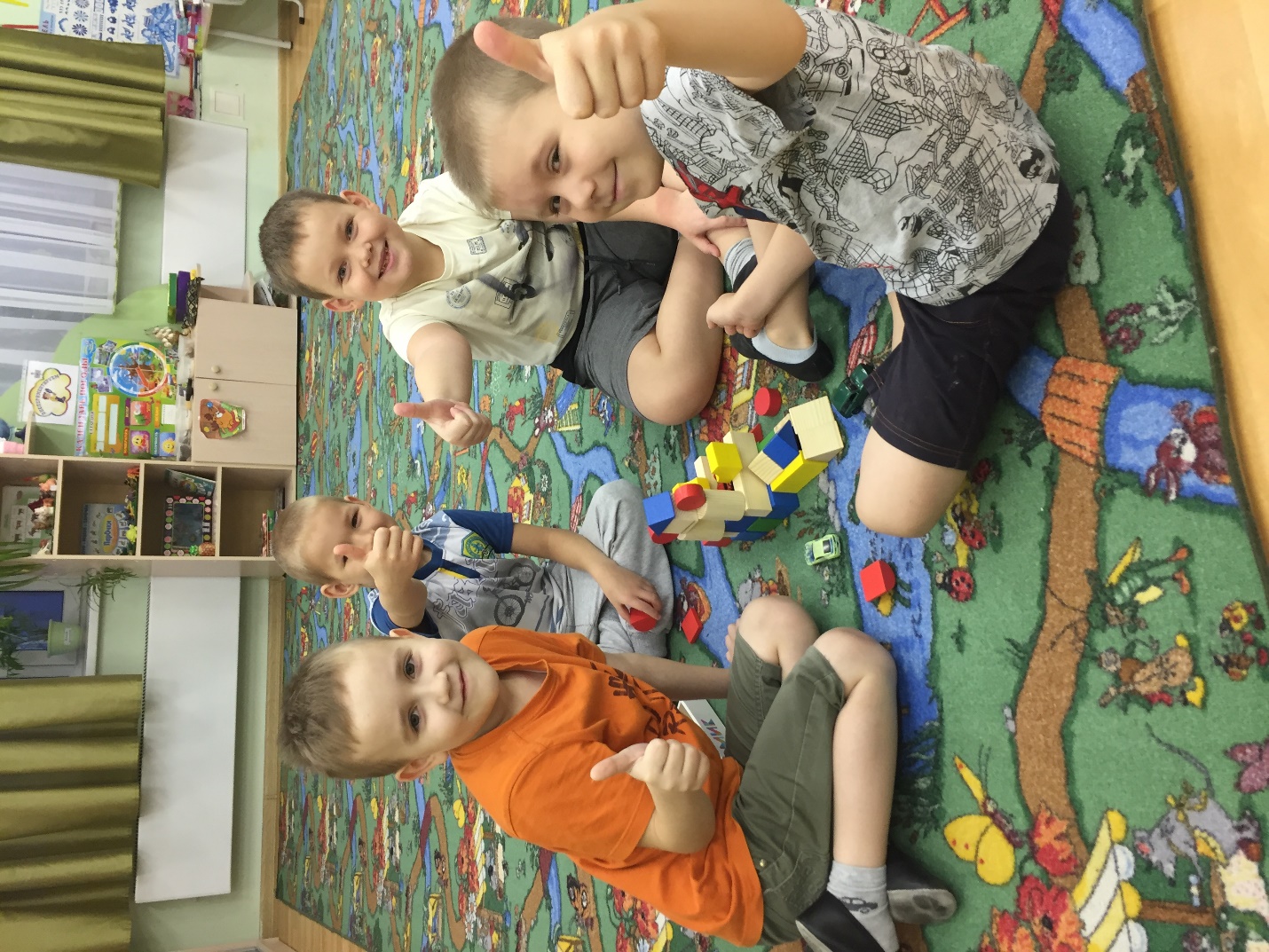 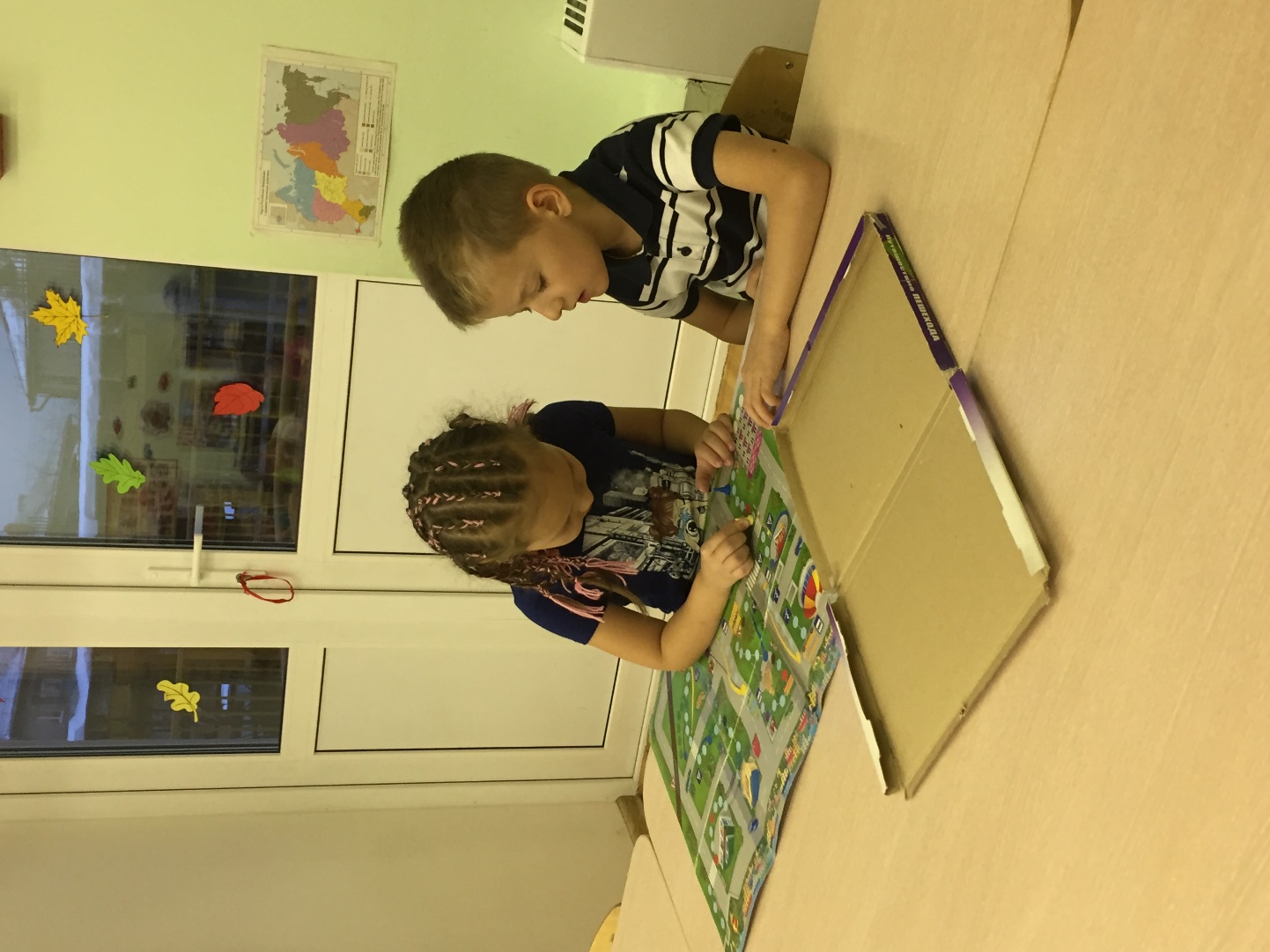 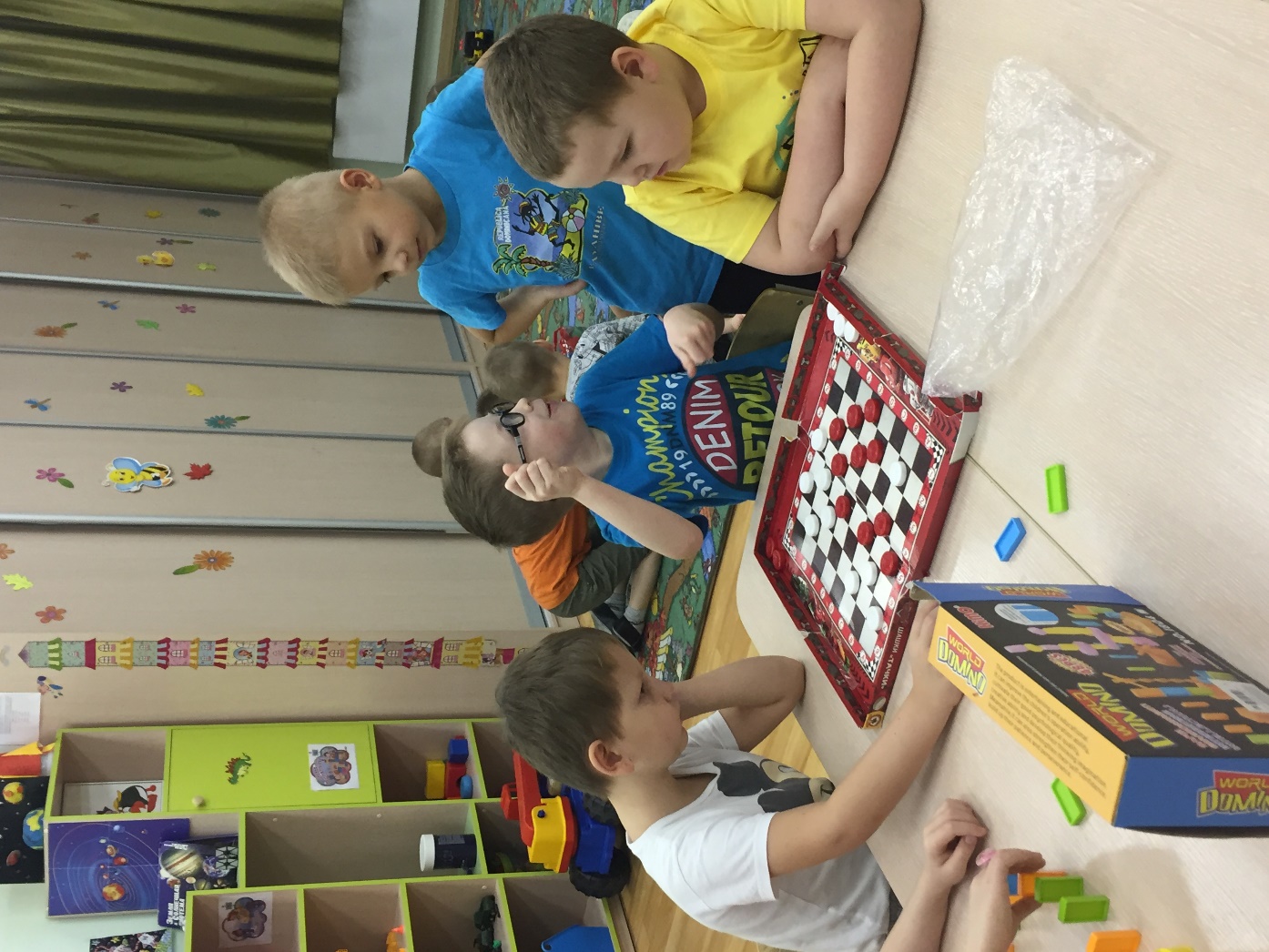